LA Headteachers breakfast briefing. 16th September 2019
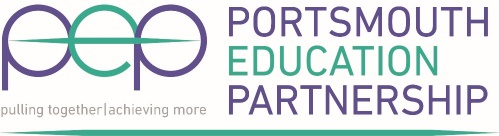 Headteacher appointments and new arrangements from Sept 2019
Matthew McLoughlin-Parker, Interim Headteacher, The Harbour School 
Helen Castle, Headteacher, Manor Infant School 
Ashley Howard, Headteacher, Highbury Primary Academy
Rob Jones, Headteacher, Stamshaw Junior Academy
Paul Langston, Interim Head, Westover Primary School
Gemma Comerford, Interim Head, Corpus Christi Catholic Primary School 
Debbie Anderson, Executive Head, Northern Parade Schools
2
Headteacher appointments and new arrangements from Sept 2019
Emma Morey, Interim Principal, Charter Academy 
Rachel Grey, Principal, The Portsmouth Academy 
Jim Hartley, Executive Head, Victory and Beacon View Primary Academies 
Rebecca Mitchell, Head of School, Beacon View Primary Academy
Kath Jones, Head of School, Victory Primary Academy
Sonia Nickerson & Christine Turner, sharing Head of School, Moorings Way Infant School. Sonia is the Executive Head across Moorings Way Infant and Meon Infant & Junior Schools
3
Children’s Social Care
Sarah Daly – Deputy Director
Email: sarah.daly@portsmouthcc.gov.uk
Telephone: 023 9284 1154
Structure – SMT
Sarah Daly
Deputy Director
Tel: 023 9284 1154
Adam Shepherd
Assessment & Intervention Service
Tel: 023 9243 7671
Denise Lingham
Safeguarding Monitoring
Tel: 023 9243 7670
Kate Freeman
Looked After Children
Tel: 023 9283 4652
Bruce Marr
Harm and Exploitation
Tel: 023 9268 8569
5
Service Areas
MASH
Assessment & Intervention
Looked After Children
Safeguarding Monitoring
Harm and Exploitation
6
Activity level in CSC
Number of referrals – 262 (July)
Assessments completed – 232 (July)
Children on a CP Plan – 175 (July)
Looked After Children – 481 (95 UAM)
69 children at risk of CSE - 8 high, 18 medium and 43 low
64 children at risk of CE - 11 high, 23 medium and 31 low
7
Practice Framework
Stronger Futures 11
Restorative Practice
Family Safeguarding Model
Trauma Informed Model of Care
Mockingbird
Reunification
8
Provisional Results 2019Attainment across all key stages + latest update on school absence and exclusionsMike StonemanDeputy Director, Education & Early Help Children, Families and Education, PCC
Data sources
2019 data is provisional/estimated for all key stages
National results 2019 for EYFS, Phonics and Key Stage 1 use NCER proxy data
2019 Key Stage 2 results use provisional data published by the DfE on 9th July 
2019 Key Stage 4 results are based on headline estimates provided by schools in August
10
EYFS – % GLD
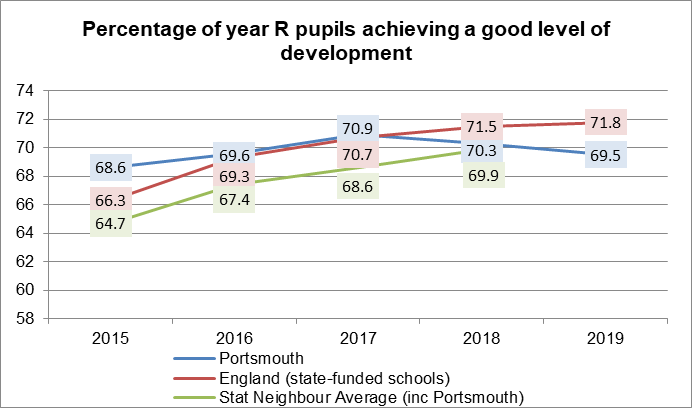 69.5% of year R pupils in Portsmouth achieved a good level of development in 2019, a decrease of 0.8 percentage points compared to 2018
National results improved slightly, so the gap to national has increased to 2.3 % points
Phonics
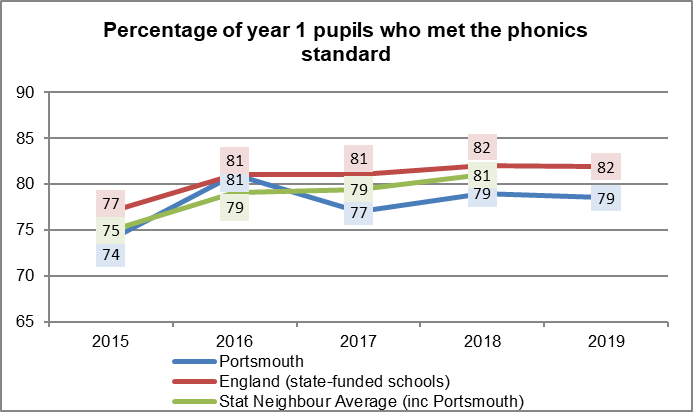 79% of year 1 pupils in Portsmouth met the phonics standard in 2019, the same as in  2018
National results have also stayed the same, so the gap to national remains at 3 % points
Key Stage 1 - Reading
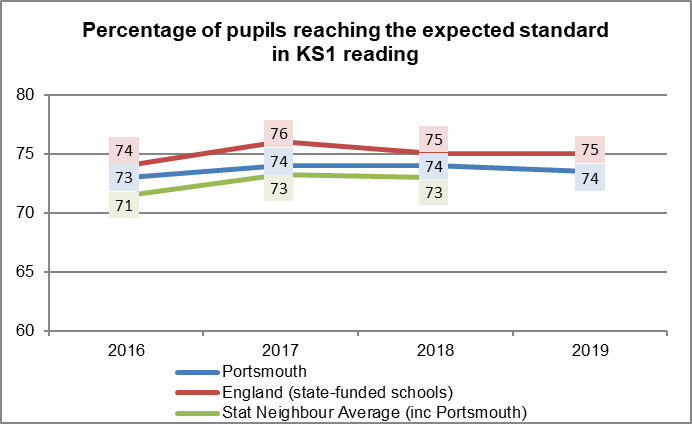 74% of KS1 pupils in Portsmouth reached the expected standard in reading in 2019, the same as in 2018 
National results also stayed the same, so the gap to national remains at 1 % point
Key Stage 1 - Writing
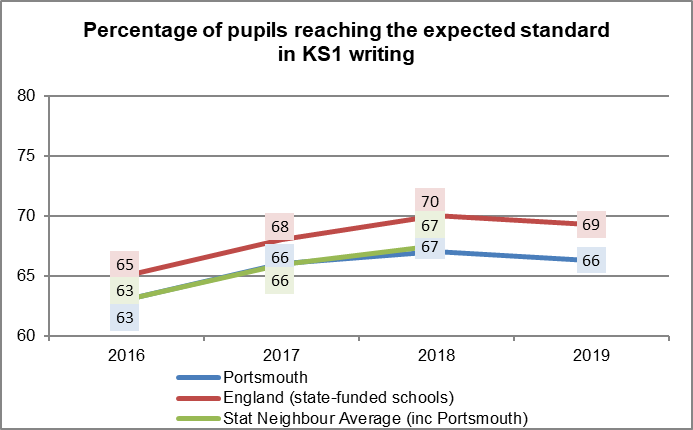 66% of KS1 pupils in Portsmouth reached the expected standard in writing in 2019, a decrease of 1 percentage point compared to 2018
Nationally, results have also decreased by 1 % point, meaning the gap to national remains at 3 % points
Key Stage 1 - Maths
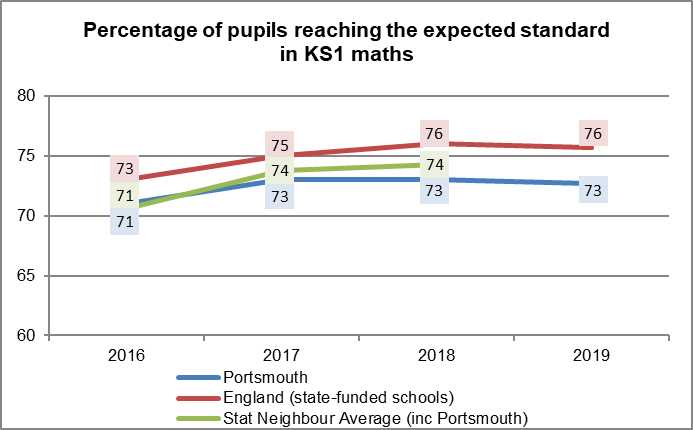 73% of KS1 pupils in Portsmouth reached the expected standard in maths in 2019, the same as in 2018
Nationally, results have also stayed the same, so the gap to national remains at 3 % points
Key Stage 2 - RWM
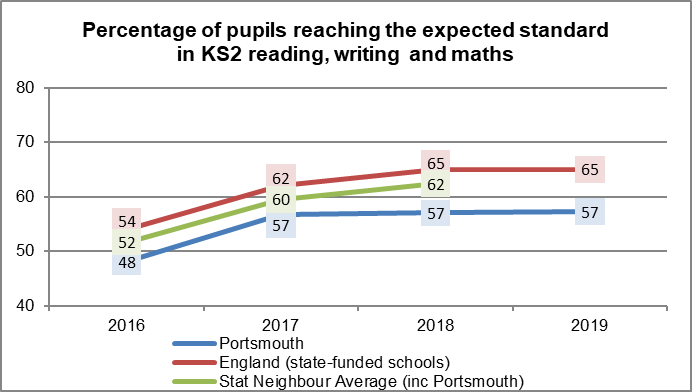 57% of KS2 pupils in Portsmouth reached the expected standard in reading, writing and maths in 2019, the same proportion as in 2018
Nationally there has also been no change, meaning the gap remains the same at 8 % points
Key Stage 2 - Reading
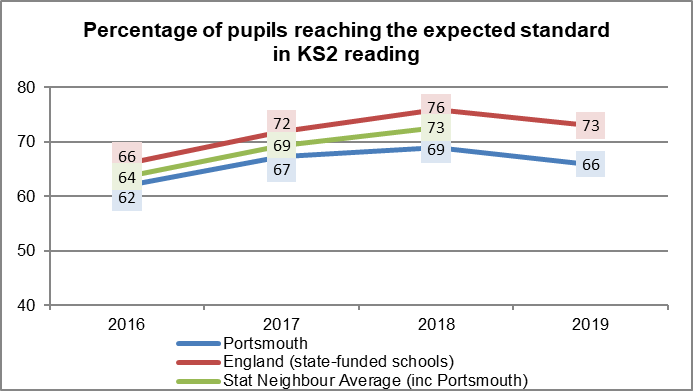 66% of KS2 pupils in Portsmouth reached the expected standard in reading in 2019, a  decrease of 3 percentage points compared to 2018
Nationally there has also been a decrease of 3 points, so the gap to national remains the same at 7 % points
Key Stage 2 - Writing
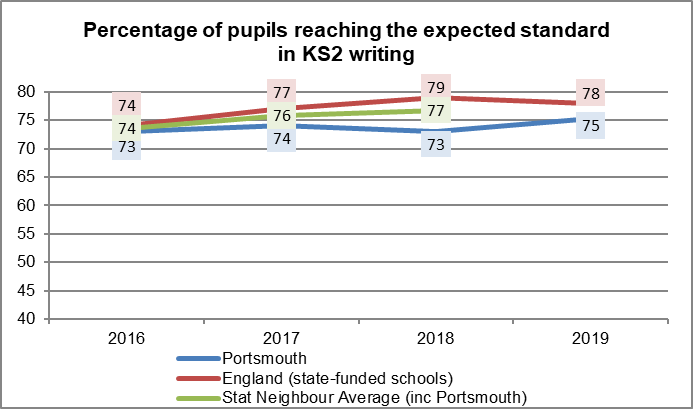 75% of KS2 pupils in Portsmouth reached the expected standard in writing in 2019, an increase of 2 percentage points compared to 2018
Nationally there has been a decrease of 1 point, so the gap to national has reduced to 3 % points
Key Stage 2 - Maths
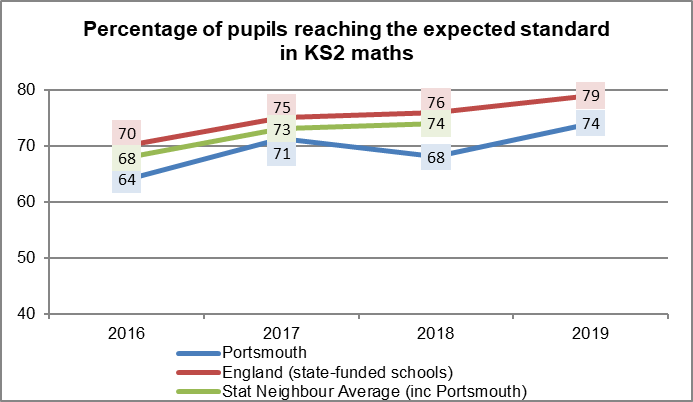 74% of KS2 pupils in Portsmouth reached the expected standard in maths in 2019, an increase of 6 percentage points compared to 2018
Nationally there has been an increase of 3 points, so the gap to national has reduced to 5 % points
Key Stage 4 - E&M Strong Pass
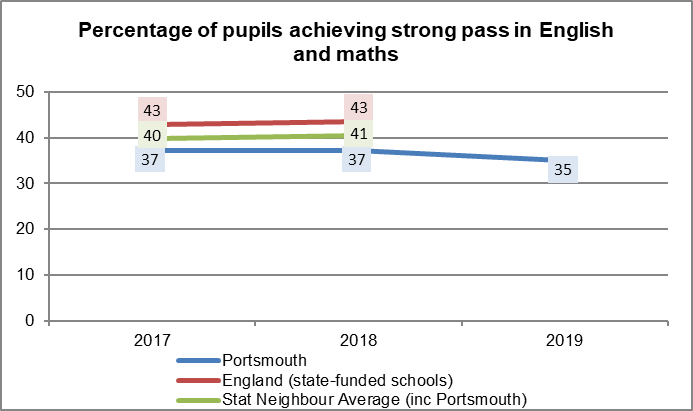 35% of pupils in Portsmouth achieved a strong pass (grades 9-5) in English and maths in 2019, a decrease of 2 percentage points compared to 2018
Key Stage 4 - E&M Standard Pass
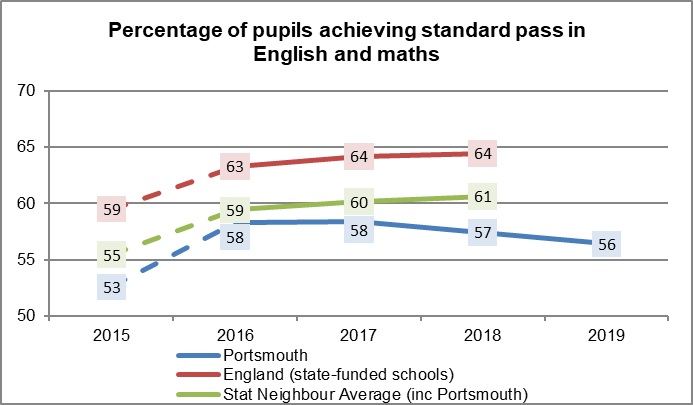 56% of pupils in Portsmouth achieved a standard pass* in English and maths in 2019, a decrease of 1 percentage point compared to 2018
* Grades 9-4 from 2017, A*-C prior to 2017
Key Stage 4 - English Strong Pass
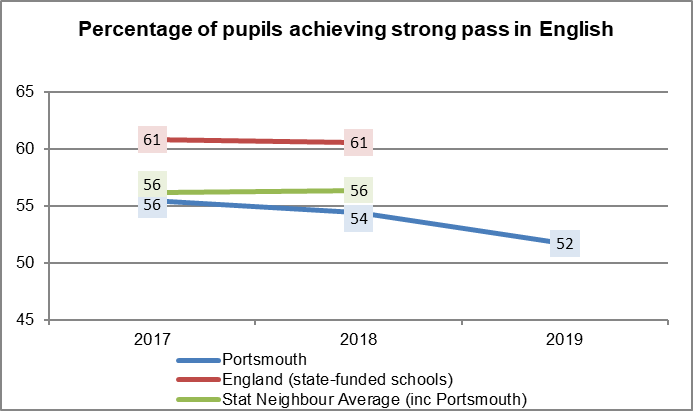 52% of pupils in Portsmouth achieved a strong pass in English in 2019, a decrease of 2 percentage points compared to 2018
Key Stage 4 - English Standard Pass
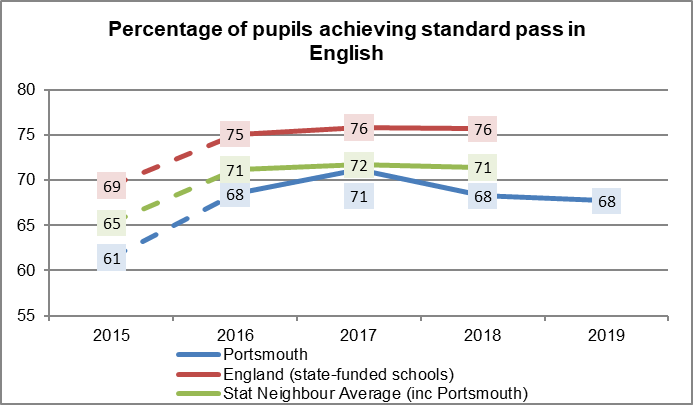 68% of pupils in Portsmouth achieved a standard pass in English in 2019, the same as in 2018
Key Stage 4 - Maths Strong Pass
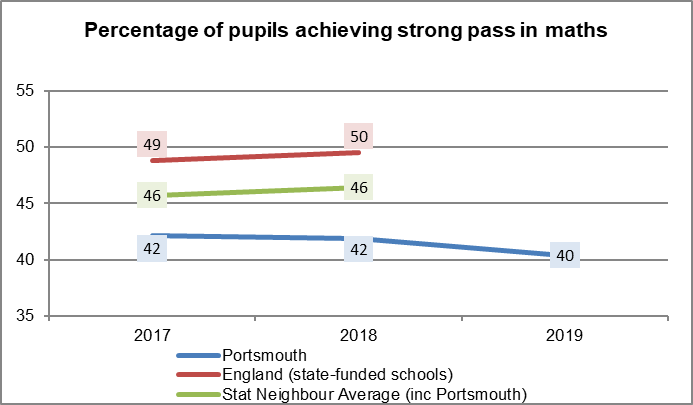 40% of pupils in Portsmouth achieved a strong pass in maths in 2019, a decrease of 2 percentage points compared to 2018
Key Stage 4 - Maths Standard Pass
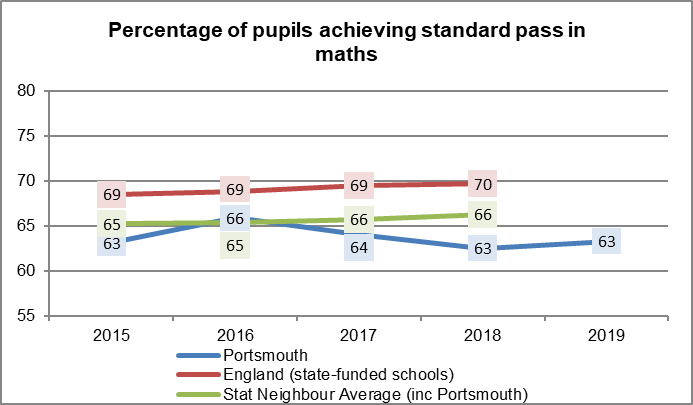 63% of pupils in Portsmouth achieved a standard pass in maths in 2018, the same as in 2018
Key Stage 4 - Attainment 8
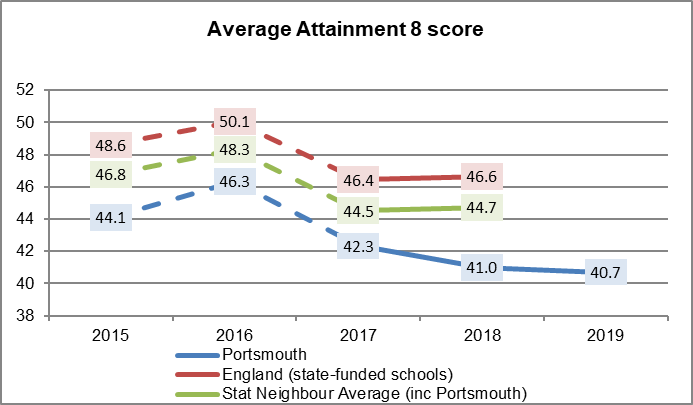 Portsmouth pupils achieved an average Attainment 8 score of 40.7 in 2019, a decrease of 0.3 compared to 2018
NOTE: Attainment 8 scores are not directly comparable prior to 2017 due to changes in methodology
Key Stage 4 - Ebacc Entries
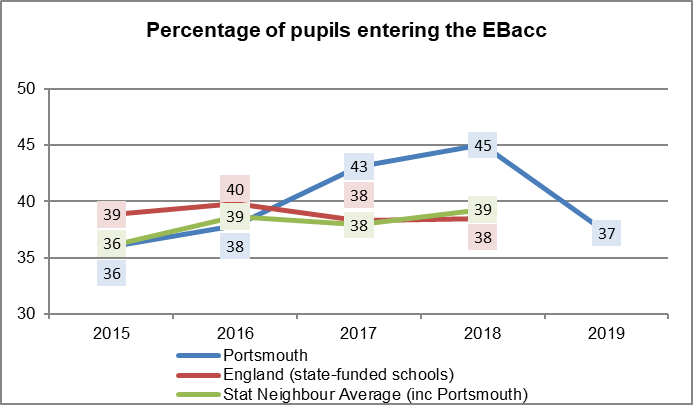 37% of pupils in Portsmouth entered the EBacc in 2019, a decrease of 8 percentage points compared to 2018
Key Stage 4 - Ebacc APS
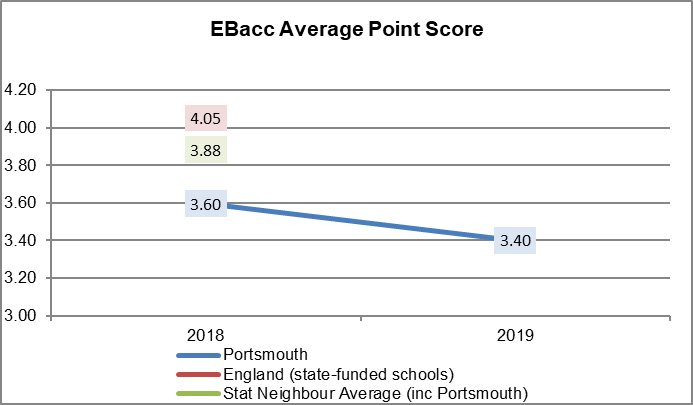 Pupils in Portsmouth had an EBacc average point score of 3.40 in 2019, which is a decrease of 0.2 points compared to 2018
Absence - Primary Overall Absence
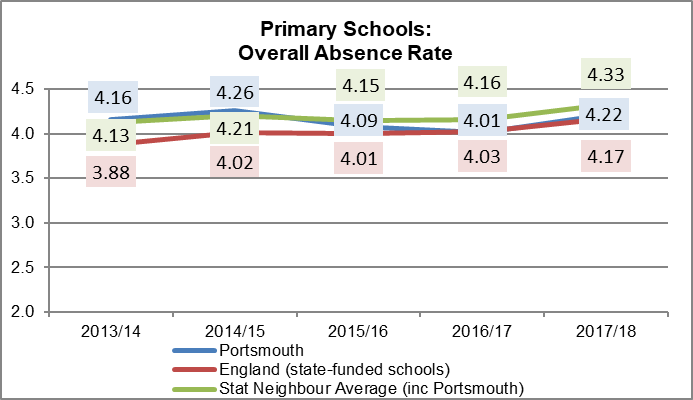 The overall absence rate in Portsmouth primary schools was 4.22% of sessions missed in 2017/18, an increase of 0.21 percentage points from the previous year 
The overall absence rate in Portsmouth primary schools is slightly above national  and below the statistical neighbour average
Absence - Primary Persistent Absence
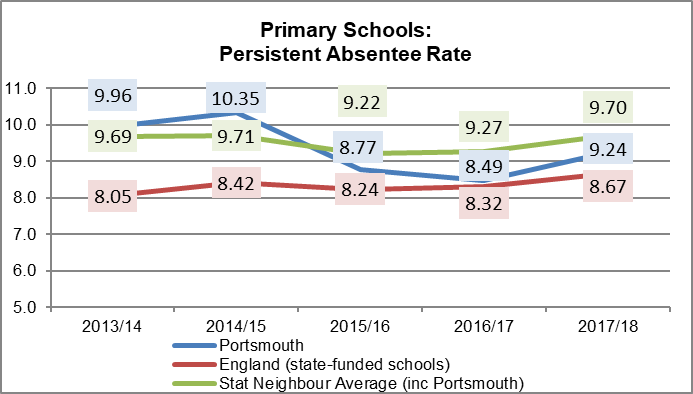 The persistent absentee rate in Portsmouth primary schools was 9.24% of enrolments in 2017/18, an increase of 0.75 percentage points from last year 
The persistent absentee rate in Portsmouth primary schools is above national and below the statistical neighbour average
Absence - Secondary Overall Absence
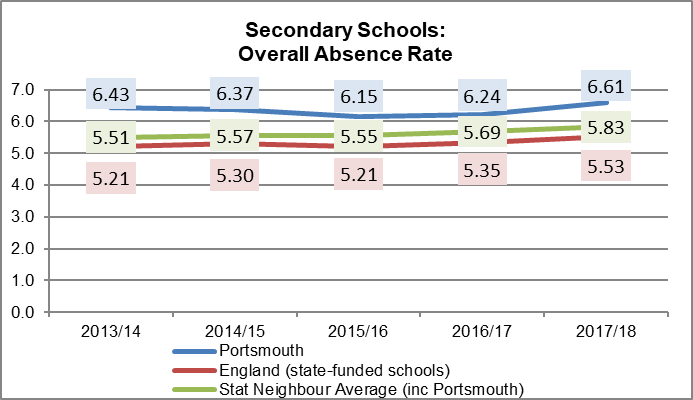 The overall absence rate in Portsmouth secondary schools was 6.61% of sessions missed in 2017/18, an increase of 0.37 percentage points from the previous year 
The overall absence rate in Portsmouth secondary schools is 1.08 percentage points above national and 0.78 points above the statistical neighbour average
Absence - Secondary Persistent Absence
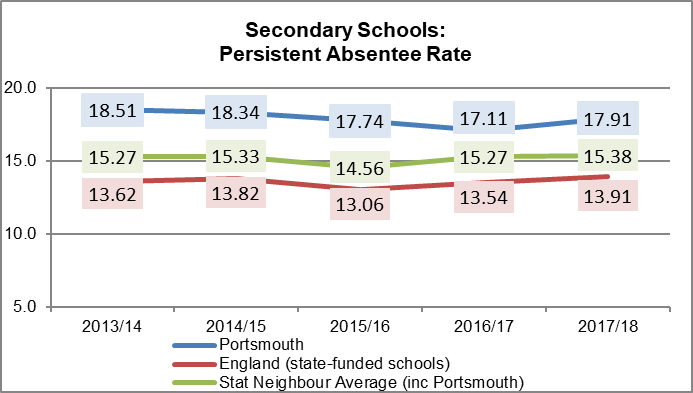 The persistent absentee rate in Portsmouth secondary schools was 17.91% of enrolments in 2017/18, an increase of 0.8 percentage points from last year 
The persistent absentee rate in Portsmouth secondary schools is 4 percentage points above national and 2.53 points above the statistical neighbour average
Fixed Period Exclusions - Primary
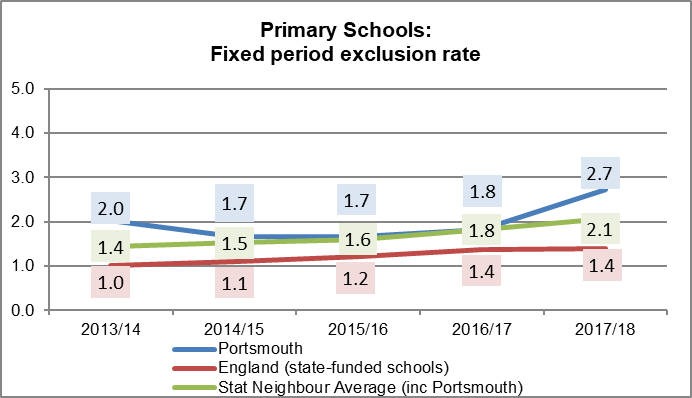 The fixed period exclusion rate in Portsmouth primary schools was 2.7% of pupils in 2017/18, an increase of 0.9 percentage points from the previous year 
The fixed period exclusion rate in Portsmouth primary schools is 1.3 percentage points above national and 0.6 points above the statistical neighbour average
Fixed Period Exclusions - Secondary
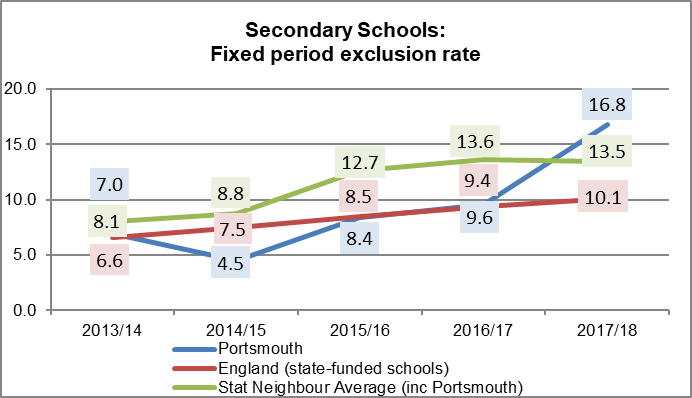 The fixed period exclusion rate in Portsmouth secondary schools was 16.8% of pupils in 2017/18, an increase of 7.2 percentage points from the previous year 
The fixed period exclusion rate in Portsmouth secondary schools is 6.7 percentage points above national and 3.3 points above the statistical neighbour average
Absence - Primary Overall Absence (Autumn Term)
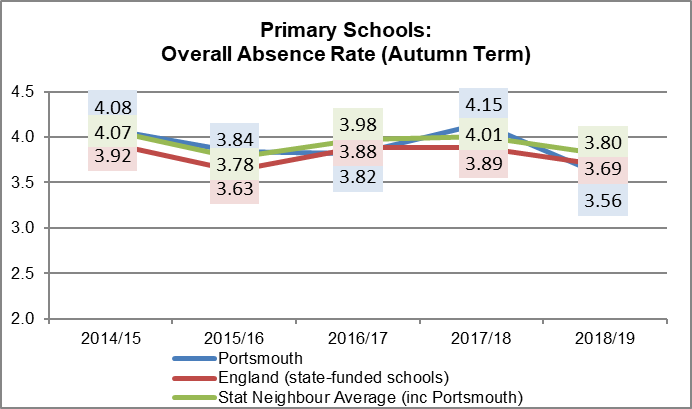 The overall absence rate in Portsmouth primary schools was 3.56% of sessions missed in the Autumn Term 2018/19, a decrease of 0.59 percentage points from the same term in the previous year 
This absence rate was below national and the statistical neighbour average
Absence - Primary Persistent Absence (Autumn Term)
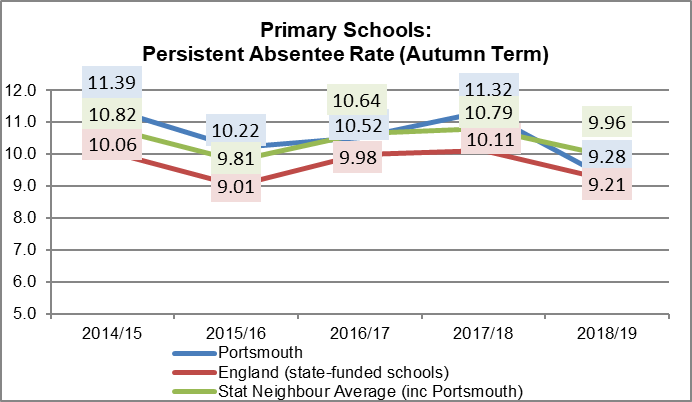 The persistent absentee rate in Portsmouth primary schools was 9.28% of enrolments in the Autumn Term 2018/19, a decrease of 2.04 percentage points from the same term in the previous year 
This persistent absentee rate was slightly above national and below the statistical neighbour average
Absence - Secondary Overall Absence (Autumn Term)
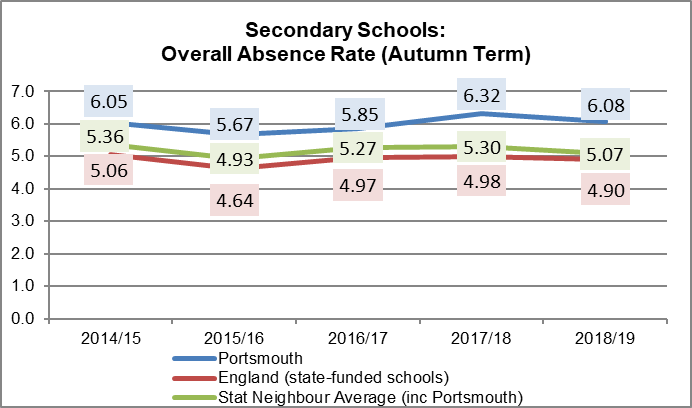 The overall absence rate in Portsmouth secondary schools was 6.08% of sessions missed in the Autumn Term 2018/19, a decrease of 0.24 percentage points from the same term in the previous year 
This absence rate was 1.18 percentage points above national and 1.01 points above the statistical neighbour average
Absence - Secondary Persistent Absence (Autumn Term)
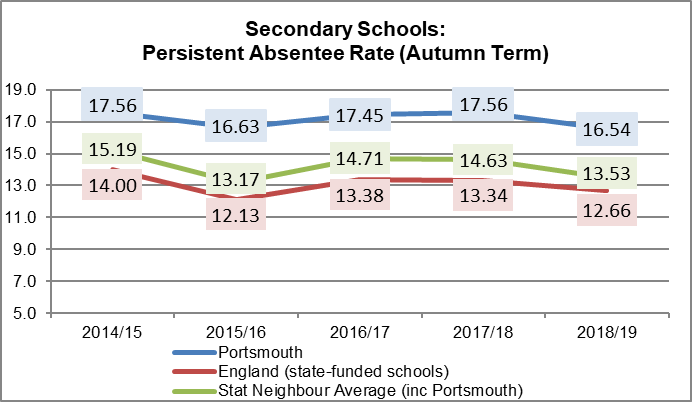 The persistent absentee rate in Portsmouth secondary schools was 16.54% of enrolments in the Autumn Term 2018/19, a decrease of 1.02 percentage points from the same term in the previous year 
This persistent absentee rate was 3.88 percentage points above national and 3.01 points above the statistical neighbour average
School Improvement Priorities 2019-20
Improving outcomes in reading and literacy

Improving outcomes for pupils on SEN support and disadvantaged pupils

Developing the curriculum and subject knowledge
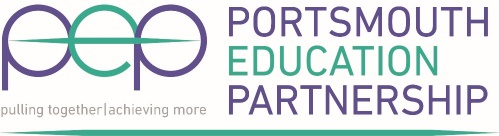 39
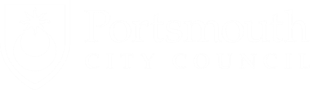 Inclusion and SEND updates

Julia Katherine, Head of InclusionSarah Christopher, PEP and School Inclusion Manager
Inclusion and SEND updates
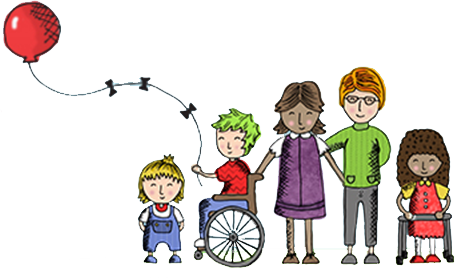 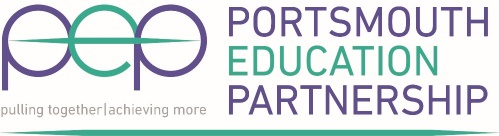 SEND Local Area Inspection (1st to 5th July 2019)
SEF
Co-production
Services working together
Support for vulnerable groups
Inclusive practice
Ordinarily Available Provision
SEN Support becoming more consistent 
EHCPs
‘Needs-led’ approach
School nursing
PEP
Early Help Assessments
Support for SENCos
Annual Reviews 
Support in school for emotional wellbeing & SEMH
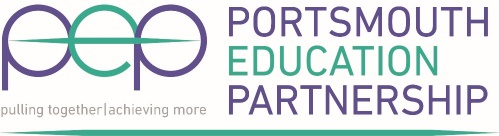 41
Areas for further development
Educational outcomes for those on SEN Support
Attendance of those on SEN support
Transition to Adult Services
Opportunities for supported employment
Support to develop independence skills (e.g. travel)
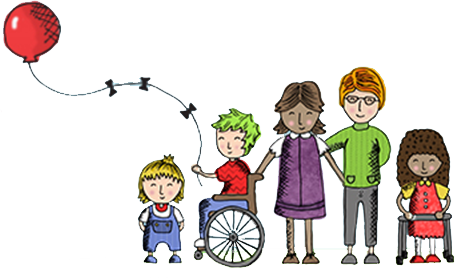 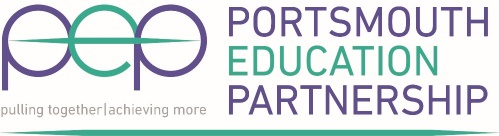 42
New Inclusion Outreach Service
Telephone helpline (3 - 5:30pm Mon to Thurs from 30th Sept)
Central training offer
Bespoke training
Support while awaiting a specialist placement
Specialist advice and support 
Peer support from experienced, mainstream SENCos
Action Learning Sets 
Guidance and support with the 
Portsmouth Inclusive Education Quality Mark.
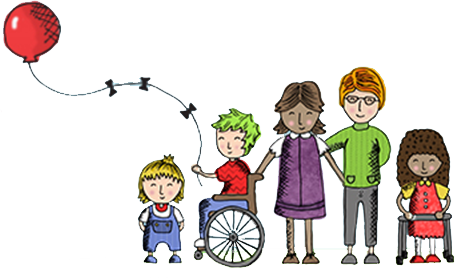 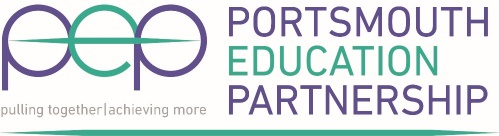 43
[Speaker Notes: To be available from October 
Confirming Co-ordinator and team members now]
SEND Information report audit
The report has been reviewed within the last 12 months?
The Ordinarily Available Provision guidance is referred to in the report
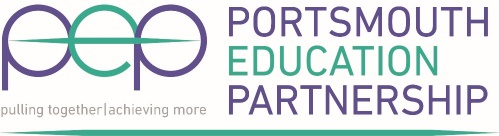 44
SEND Information report audit
There is evidence of how the report has been co-produced with parents and carers of children at the school
There is a link to the Local Offer Website
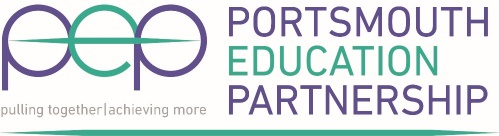 45
Portsmouth Inclusive Education Quality Mark Launch 24th January 2020
Teaching and Learning
Monitoring Progress and Attainment
Participation of Students & Young People
Partnership with Stakeholders (Families, Governors, Community)
Transition
Standards
Welcoming School and Ethos (includes access & environment)
Leadership and Management
Behaviour and Safeguarding
Curriculum and Opportunities
Social & Emotional Health & Well-Being
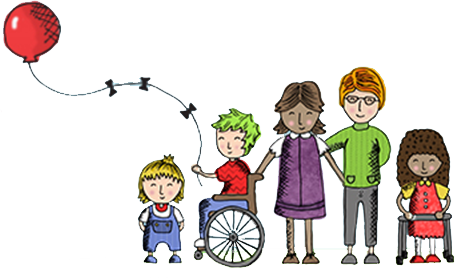 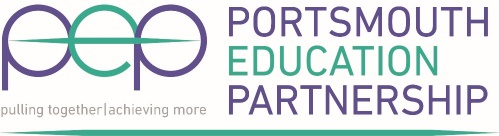 The Process
Implementation from Autumn Term 2019
Online tool shared with schools
October 19- February 20: school leadership teams self assessment against the PIE QM.
Tuesday 21st January. 10.00-11.30 Workshop for PIE QM leads 
February 2020 onwards : peer moderation in triads, involvement from the Inclusion Outreach Service to ensure consistency.  
Summer Term 2020 onwards: schools implementation of action plans
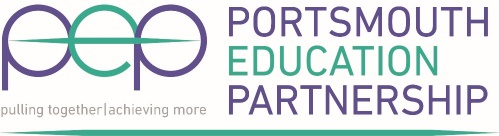 [Speaker Notes: Piloted during 19/19 by 9 settings:
4 primary, 4 secondary, 1 college

Different models – most successful when led by SLT, completed over a period of time with input from a number of colleagues

Self- assessment – support available from outreach service

Participating schools to be issued with a PEP Statement of Recognition to acknowledge they are committed to inclusion.

After Head’s briefing in January – PIE QM event – we would like heads to stay plus be joined by the member of you team who is leading on this. Support with process, planning next steps and triads


Self selecting triads]
Mental Health Support Teams
Mental Health Support Teams are a new resource, funded and accountable through the NHS. They will work with, and in, schools and colleges to support them with mental health and wellbeing issues and to treat mild to moderate mental health issues.

Portsmouth will have two MHSTs (7 staff in each)
North – 15 Schools
Central / South – 17 Schools
MHST Project Roadmap
Milestones

Recruitment of practitioners, supervisors and team manager

Hold Link Programme Workshops for the identified 32 schools 

Agree interim school placements for staff when not in training and the focus of work
Milestones

EMHP/Supervisor training begins alongside interim support for certain schools

Agree Service Model and pathways

Hold Link Programme Workshops for those schools not receiving MHST support
Milestones

Explore how the MHST model could be upscaled to all schools
Milestones
Milestones
Milestones

EMHP/Supervisor training is complete

Model to be fully implemented across all 32 schools
Qtr 2
Jul - Sep
Qtr 3
Oct - Dec
Qtr 3
Oct - Dec
Qtr 1
Apr - Jun
Qtr 4
Jan - Mar
Qtr 4
Jan - Mar
2019
2020
2021
The 3 Core functions of a Mental Health Support Team
Delivering evidence based interventions for mild to moderate mental health issues

Supporting the senior mental health lead in each school or college to introduce or develop their whole school or college approach

Giving timely advice to school and college staff, and liaising with external specialist services, to help children and young people to get the right support and stay in education.
SEMH brief updates
Survey re SEMH support to schools coming out shortly

Mental Health Awareness Training available by half-term on PLG

U Matter – talking therapies service recommissioned to cover ages 8-18
School attendance publicity campaign
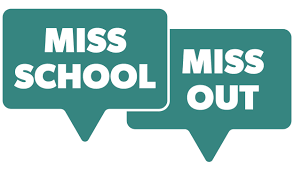 Focus for Autumn term 2019: Anti-bullying
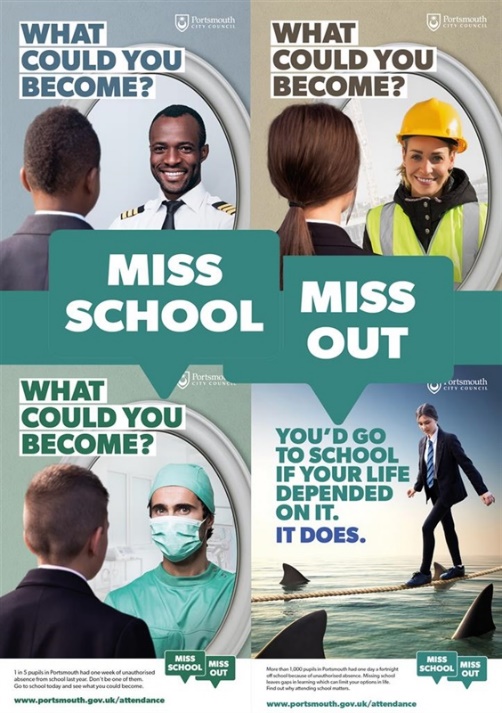 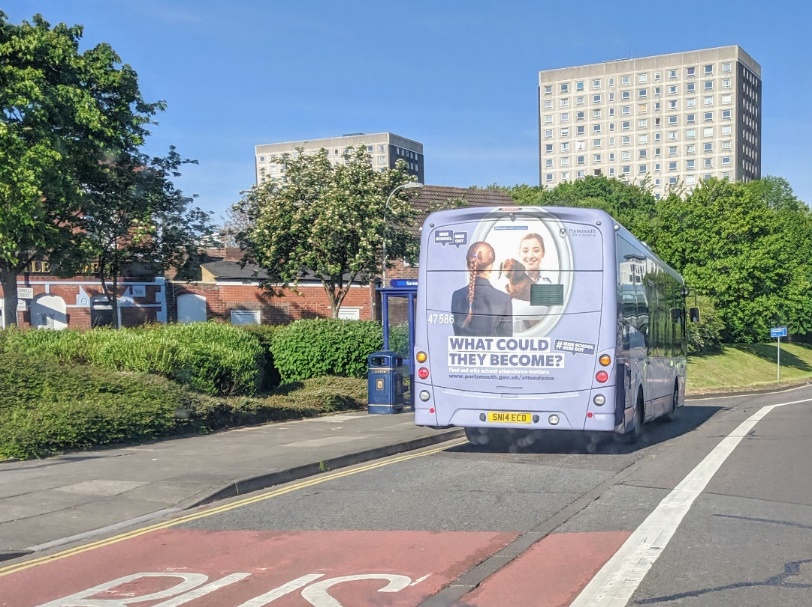 Portsmouth City Council Inclusion Service Twitter @portsmouthinclusion
52
Feedback from focus groups
All students thought education (as a concept rather than specifically located in classroom teaching) was very important
All of the students valued education as a means to gaining a good job in the future
However, 
For some students, school was seen as a source of boredom and frustration
Some students, believed they had little or no support at school 
For some students school was not an enjoyable place to attend and was a site for anxiety and stress  
There were lots of medical reasons for non-attendance at school
Portsmouth City Council Inclusion Service Twitter @portsmouthinclusion
53
Traded Services Update- The Store - SLAs from 2020 onwards - School Meals
Alison CritchleyEducation Business and Partnerships Manager

16 September 2019
The “Store”
55
[Speaker Notes: Where we can sell “smaller” services than the annual SLAs e.g. one off events or shorter periods of support. Working with services to make sure everything they offer is available on here. Hope it will be useful to schools who want bits of service but can’t afford a whole SLA. Improvements to website also mean we’ll be able to put more complicated services on website e.g. music.]
SLAs from 2020 onwards
Similar range of services to be offered. 
Will again offer as “standard” SLA a two year agreement, with inflation added at the end of year 1, and a six month notice period. 
Will also be offering for some services the option of 3 year SLAs for schools, at a confirmed price, offering a competitive price for schools able to commit for this longer period.
56
Caterlink – any early issues?
57
[Speaker Notes: Generally seems to have gone smoothly]
While I’m here…..
Induction for new governors taking place now FREE.  (17 Sept, 16.30 – 18.00) at the Civic Offices. Book by emailing schoolgovernor@portsmouthcc.gov.uk.
Know someone who is thinking of training to teach in September 2020? Place available on Portsmouth Teacher Experience programme – see the Teach Portsmouth website for details. 
Alison.Critchley@portsmouthcc.gov.uk
023 9284 1973
58